sinkholes
by: Alivia Curtis Zack
Weathering and erosion
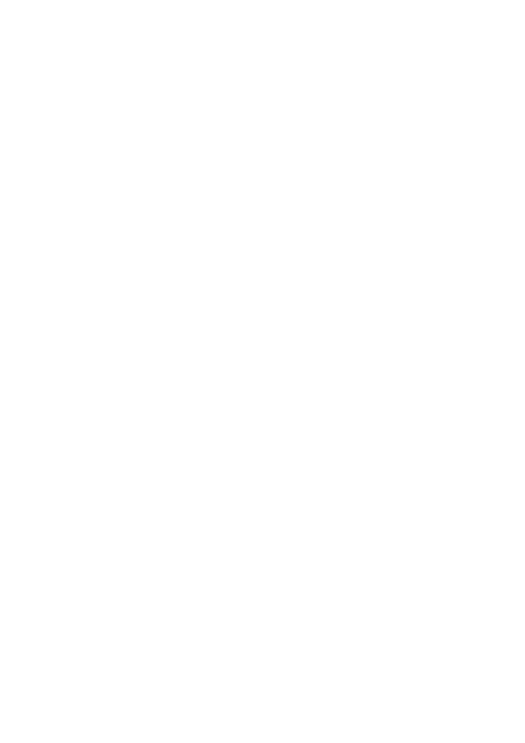 WEATHERING


THE DECOMPOTION OF ROCKS,SOIL AND MINERALS.
EROSION


WHEN SOMETHING GETS PUSHED TO ANOTHER AREA.
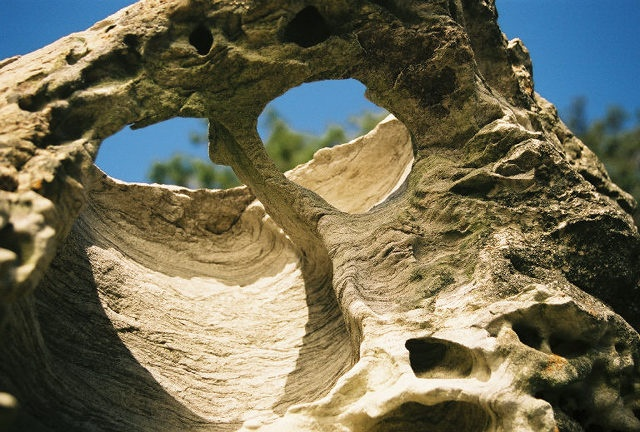 Natural resources
Renewable
nonrenewable
Oil iron
Wood cucumbers
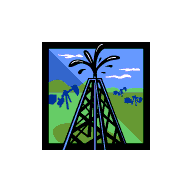 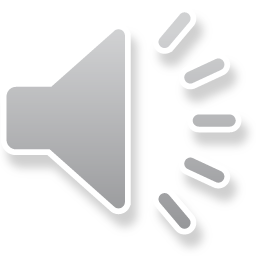 Sinkholes
There so dangerous they can swallow whole cars!!!
Sinkholes can cause a lot of destruction. Sinkholes are most common in watery areas like Florida.
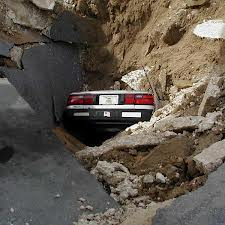 Can  it be prevented?
No sinkholes can not be prevented.
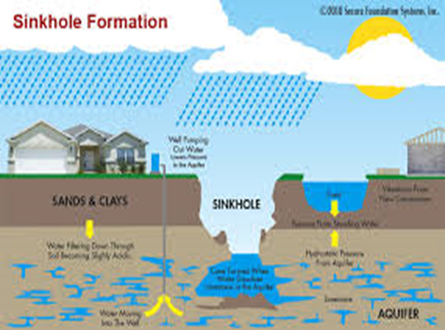 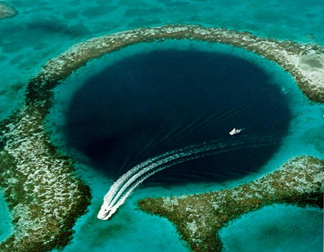 How it got its name
It got its name because it is a hole that sinks in the ground.
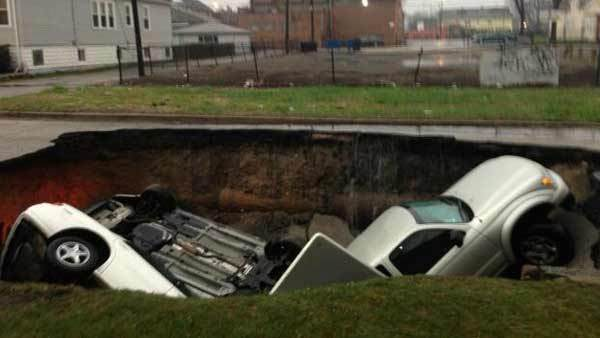 IT CAN SWALLOW THREE OR MAYBE MORE CARS.
How we react
If you see a sinkhole forming calmly get out of the area.
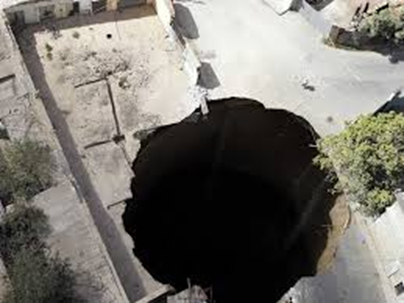 It Can be predicted
Scientists have come up with technology to read cave so you can find sinkhole caverns before they collapse.
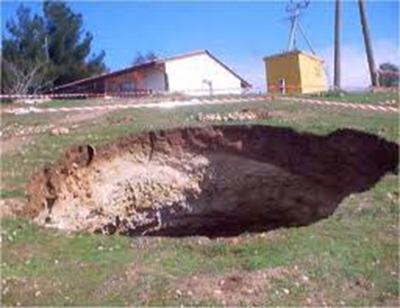 Pictures of sinkholes
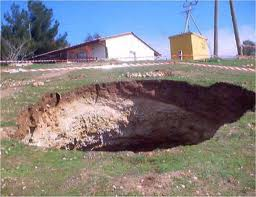 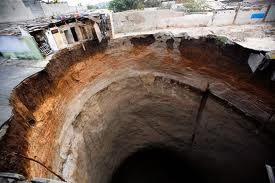 facts
They can also collapse a house into itself
Sinkholes can be up to 600 meters deep

If this ever happens don’t worry if it damages your house or apartment neighbors are most likely to help you out.
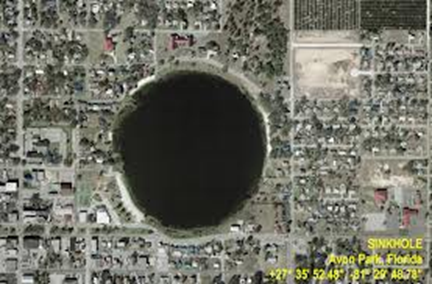 SINKHOLE FUNFACTS
THERE ARE TWO TYPES OF SINKHOLES SOLUTION AND SUBSIDENCE.
THE STATES FLORIDA, TEXAS,KENTUCKY,ALABAMA,
MISSOURI,TENNESSEE, AND PENSILVANIA
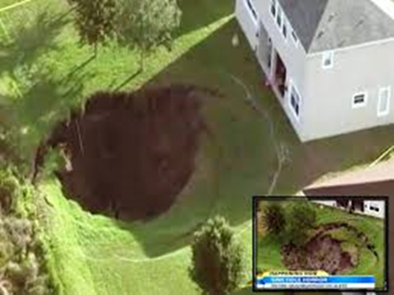 Florida sinkhole map
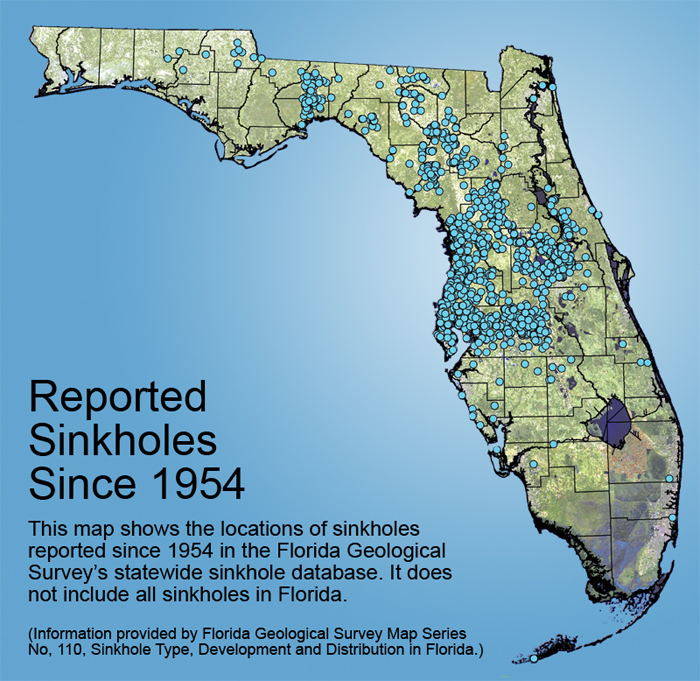 Pictures of sinkholes
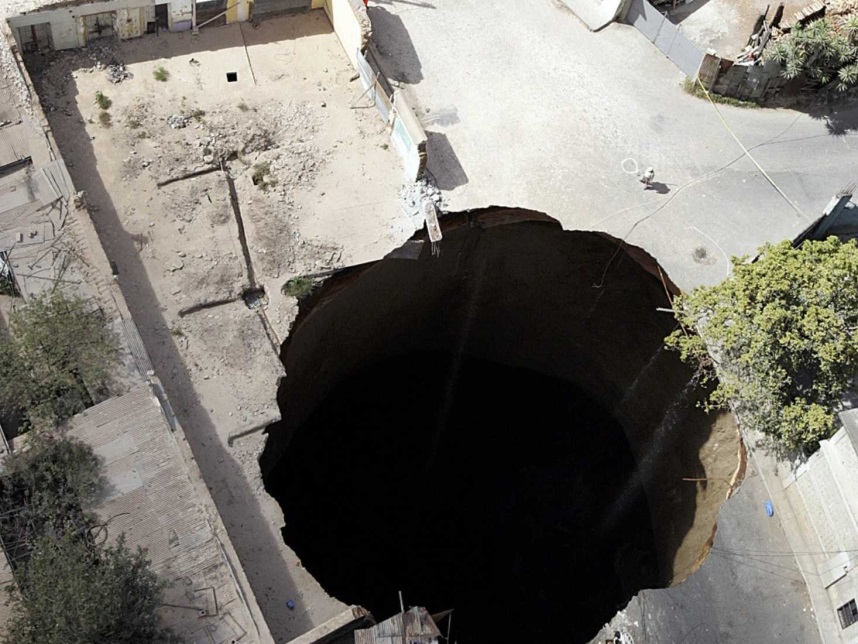 Pictures of sinkholes
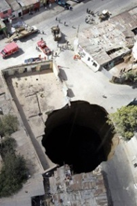 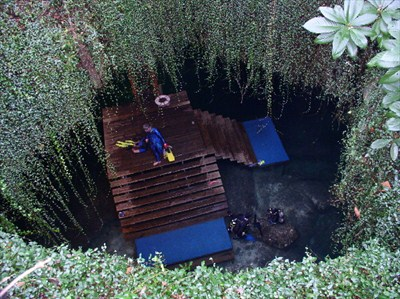 Safety
Its so deadly that it can suck up your house. P.s. its safer to be inside your home then outside.
Sinkholes can be very dangerous they can suck people in there.
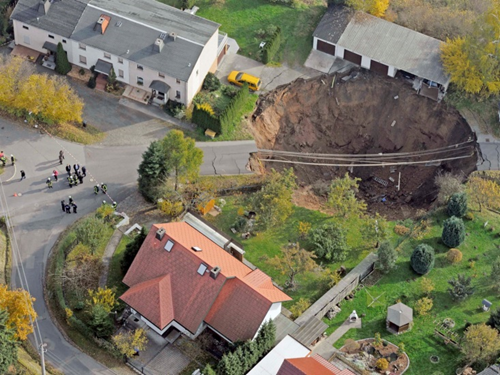 Ending
Thanks for reading hope it help your family!!